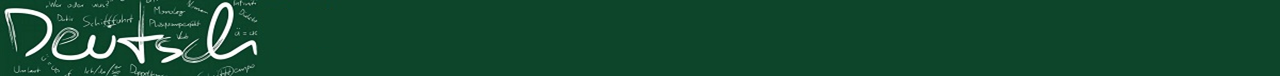 Welke factoren zorgen ervoor dat leerlingen kiezen voor het vak Duits ?
Het onderzoek
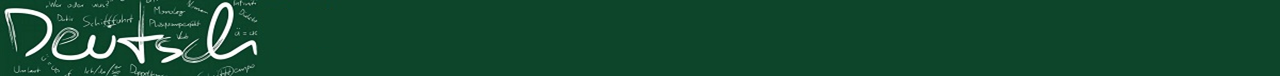 De conclusie
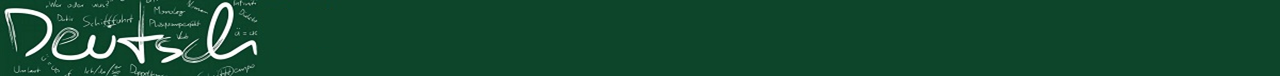